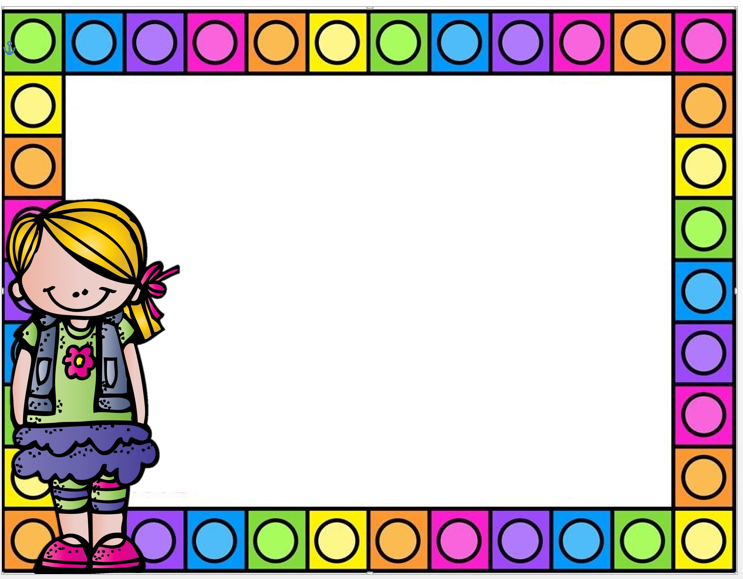 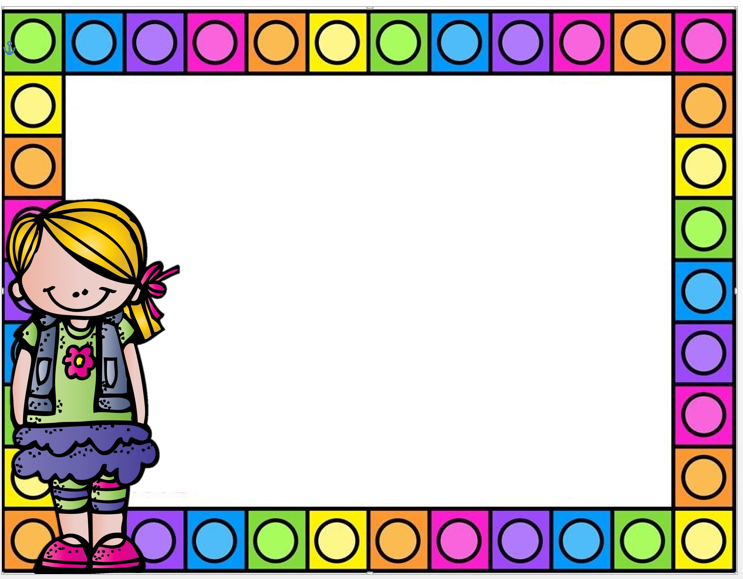 Mapa mental de las estrategias de enseñanza
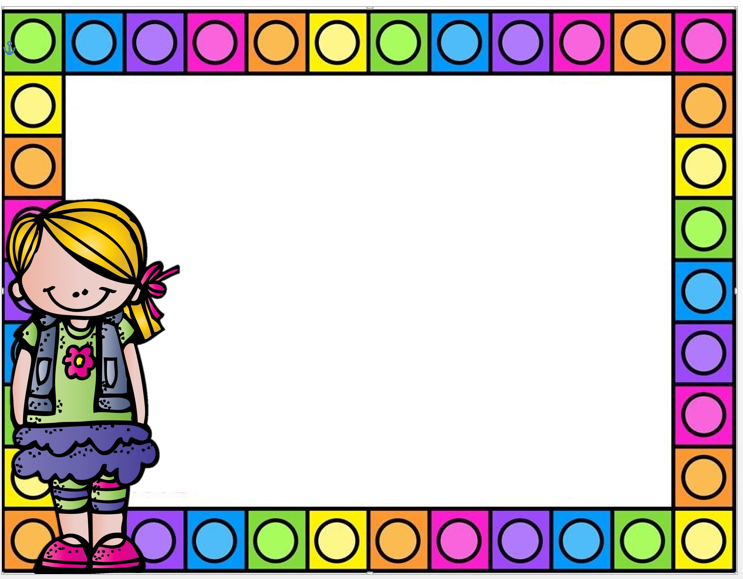 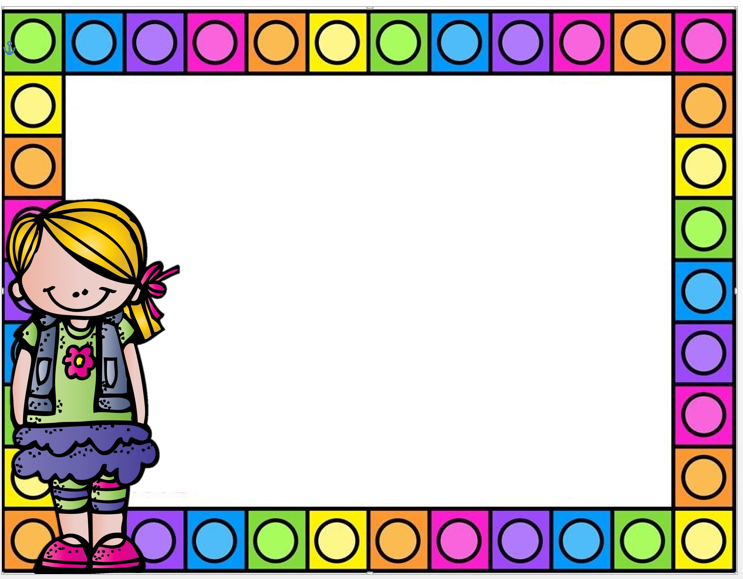